Ústav chemie a biochemie
Témata pro pregraduální studium
strana 1
Ústav chemie a biochemie
Ústav chemie a biochemie
Více než 80 zaměstnanců
Více než 350 m2 laboratoří
Přístrojové vybavení na světové úrovni
Součástí Středoevropského Technologického Institutu (CEITEC)
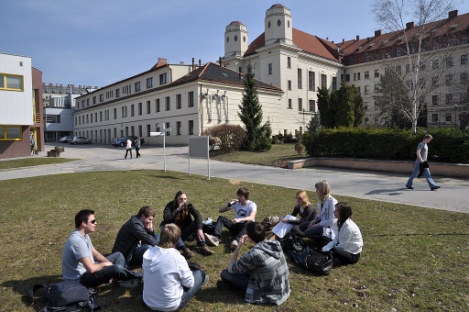 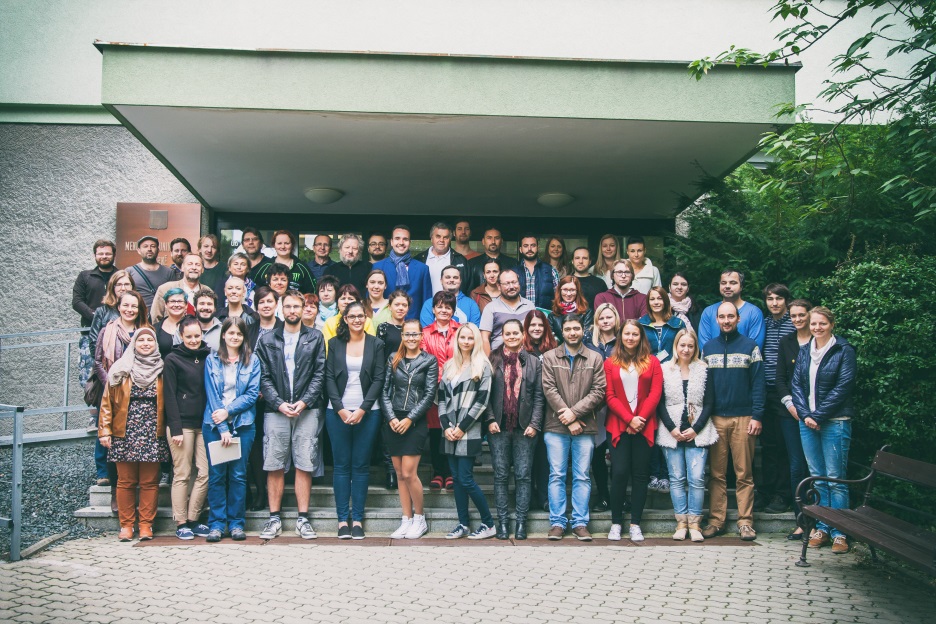 Ústav chemie a biochemie - vybavení
Ústav chemie a biochemie – Vybavení
Zařízení pro chov zvířat a kultivaci buněk
In vivo zobrazovací systém
Hmotnostní spektrometry
Kapilární elektroforéza s UV-Vis a laserem indukovanou fluorescenční detekcí
Gelová elektroforéza (1D a 2D systémy)
Fluorescenční a konfokální mikroskop
Vysokoúčinná kapalinová chromatografe s elektrochemickou, UV-Vis a hmotnostní detekcí
Automatický pipetovací robot
Stacionární elektrochemické analyzátory a elektrodová pole
Zařízení pro klinickou biochemii
Představení hlavních výzkumnýchsměrů a témat
strana 4
Laboratoř bioanalýzy a zobrazování 
Mgr. Markéta Vaculovičová, Ph.D.
(marketa.vaculovicova@mendelu.cz)
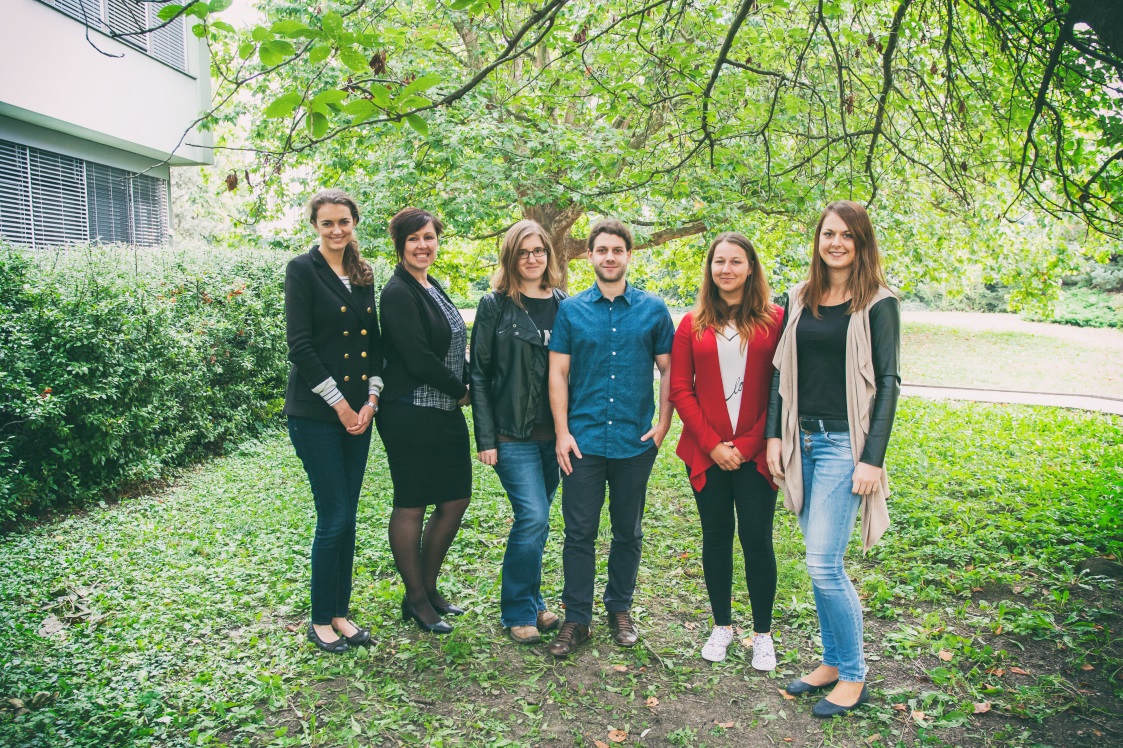 strana 5
Laboratoř bioanalýzy a zobrazování
Laboratoř sensorů a zobrazování
Zaměření:  bioanalytická chemie 
	     elektromigrační separační techniky 
	     vývoj miniaturizované instrumentace (lab on chip)
	     fluorescenční zobrazování
Zobrazení prsního nádoru pomocí štěpitelné fluorescenční sondy, poskytující signál po štěpení specifickými proteiny pouze v nádoru
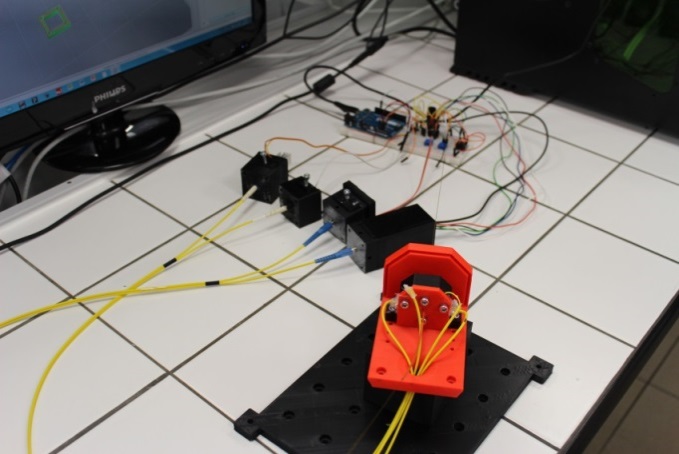 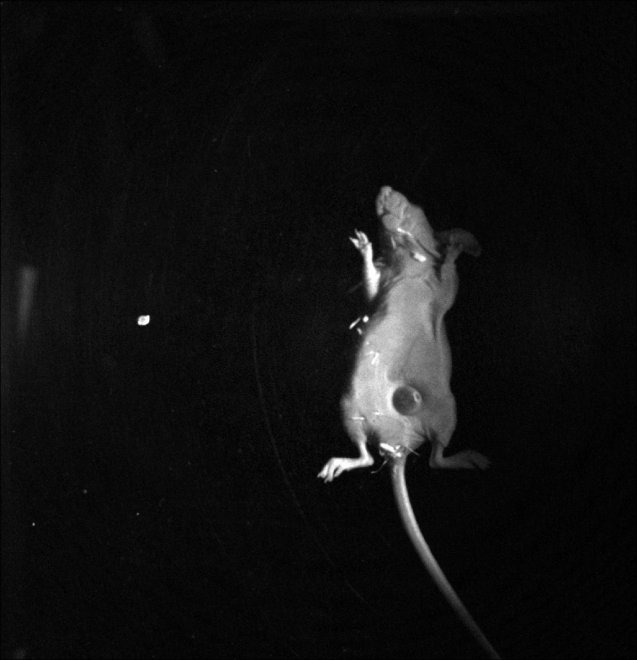 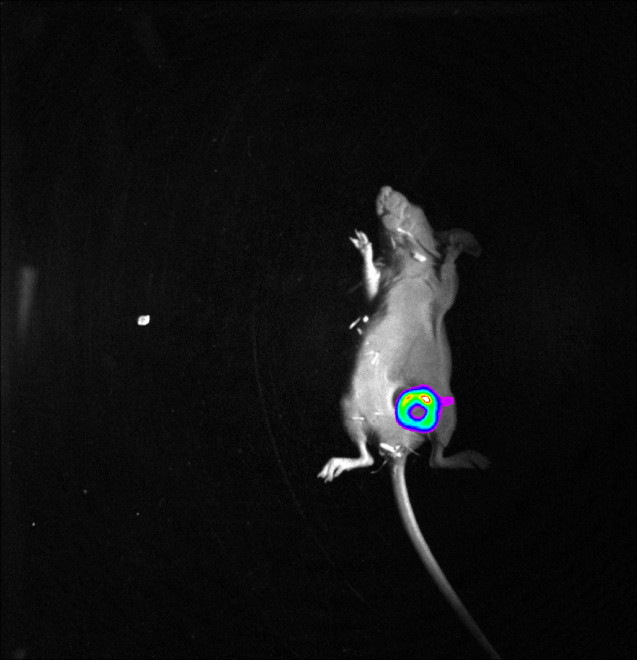 Vývoj miniaturizovaného stavebnicového systému pro elektroforetickou analýzu biomolekul
Video: ex vivo fluoresccenční zobrazování tlukoucího srdce potkana
nádor
Video: Využití fluorescenčních nanomateriálů (kvantových teček) o různých vlastnostech ve zobrazování
Laboratoř bioanalýzy a zobrazování
Téma:
Využití protilátkami modifikovaných magnetických částic pro on-line analýzu kapilární elektroforézou
strana 7
Laboratoř nádorové biologie a nanomedicíny
Mgr. Zbyněk Heger, Ph.D.
(heger@mendelu.cz)
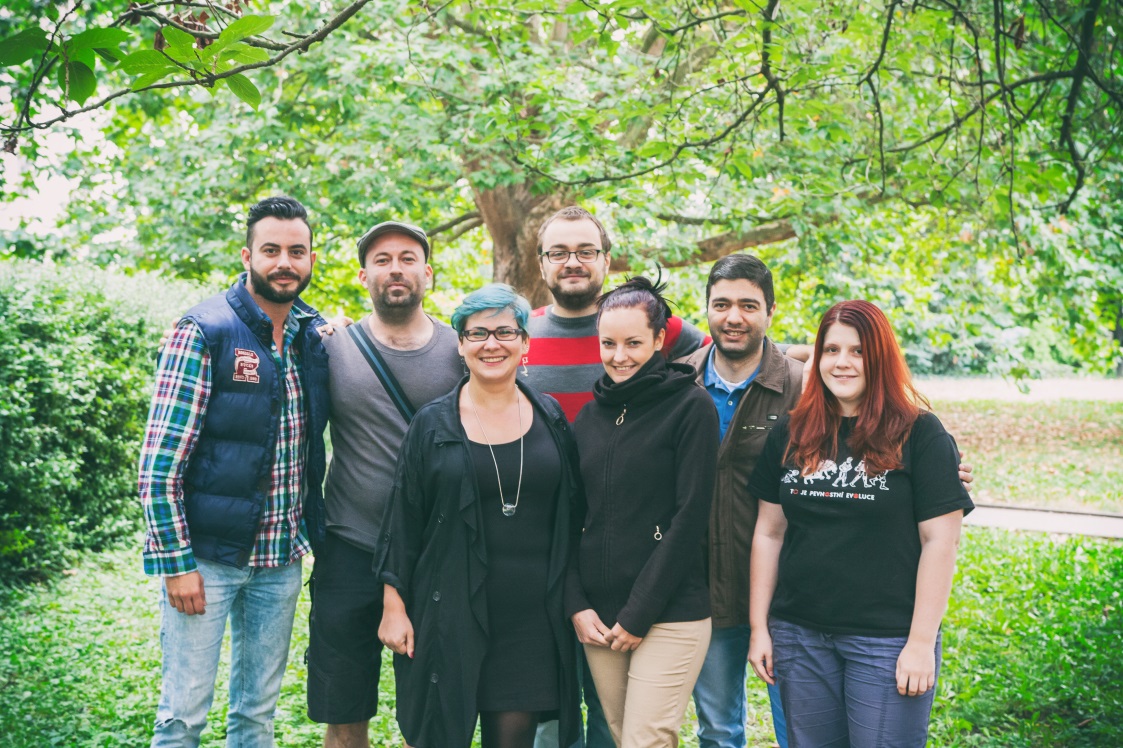 Témata pro postgraduální studium
strana 8
Laboratoř nádorové biologie a nanomedicíny
Laboratoř nádorové biologie a nanomedicíny
Mezinárodní tým laboratoře se zabývá studiem mechanismů účastnících se nádorových procesů, se zvláštní pozorností na nádory prostaty, prsu a neuroblastomů.
V laboratoři je dále studováno využití nanomateriálů v medicíně, a to zejména proteinových klecí v cílené protinádorové terapii.
Experimentálně je laboratoř zaměřena na in vitro práci s maligními i nemaligními buněčnými liniemi a přesahem do práce s in vivo experimentálními modely a klinickými vzorky.
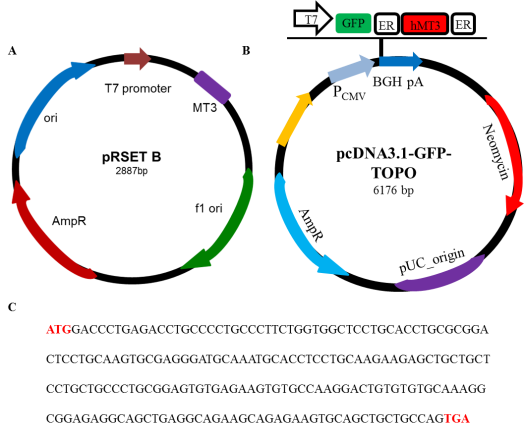 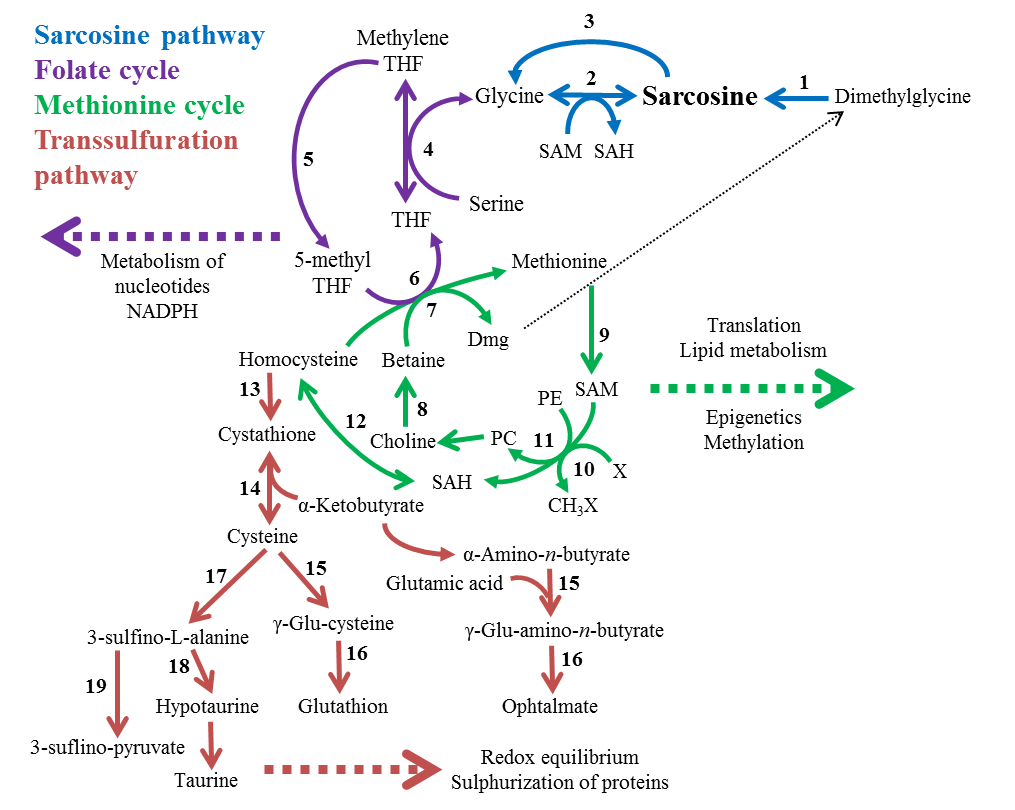 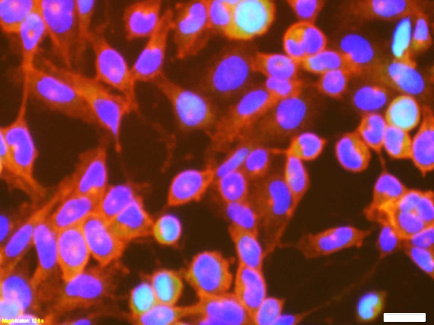 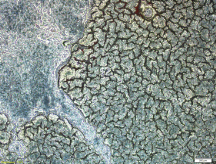 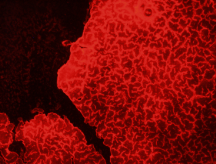 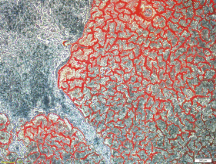 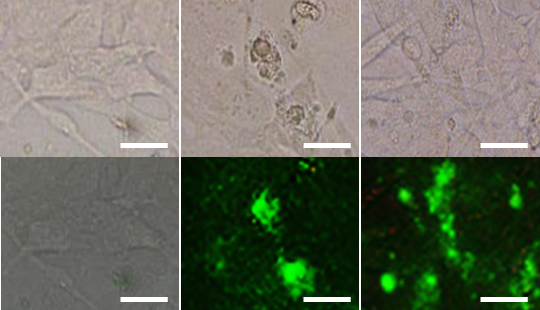 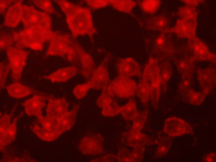 Laboratoř nádorové biologie a nanomedicíny
Téma: 
Vývoj artificiálního modelu hematoencefalické bariéry pro studium transcytózy nanomateriálů
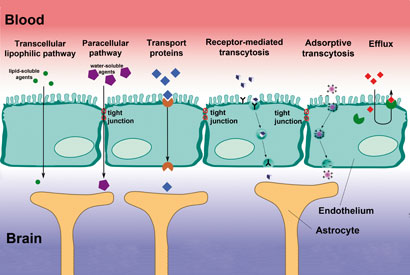 strana 10
Laboratoř biomarkerů a průtokových technik
RNDr. Ondřej Zítka, Ph.D.
(zitkao@seznam.cz)
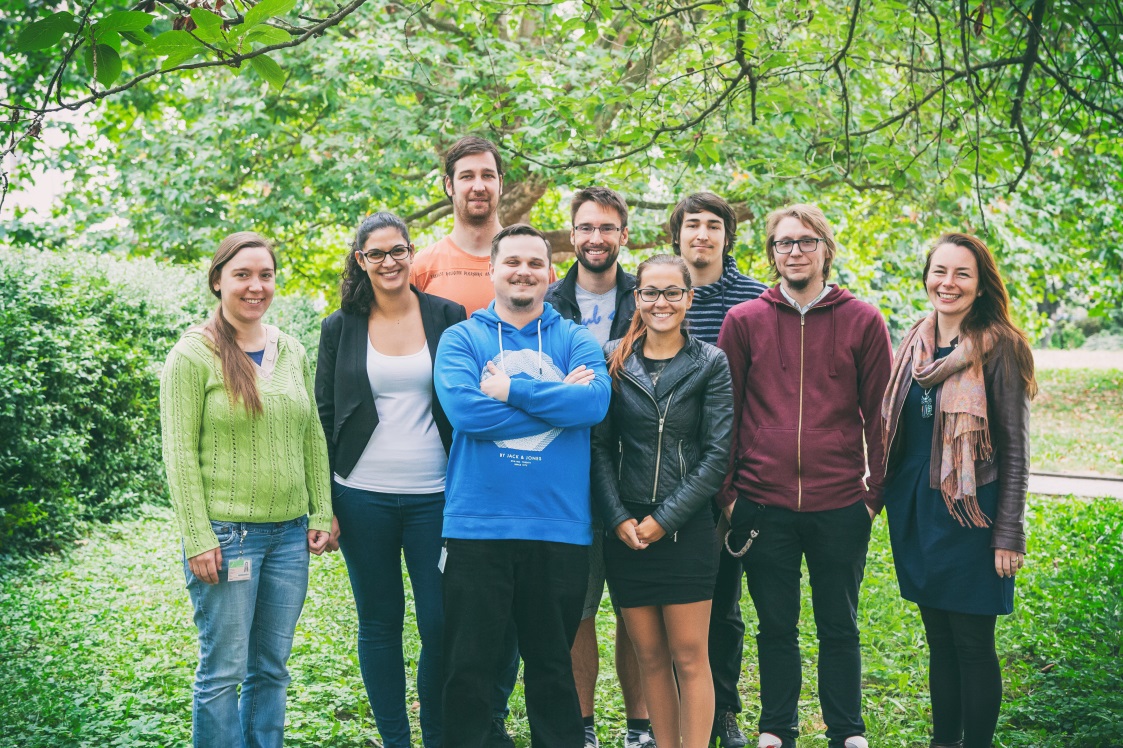 strana 11
Laboratoř biomarkerů a průtokových technik
Laboratoř biomarkerů a průtokových technik
Laboratoř se zabývá bioanalytickou chemií v oblasti nízkomolekulárních sloučenin a proteinů pomocí moderních analytických metod. Studovány jsou zejména nízkomolekulární biomárkery a antioxidanty. Dále se nově zaměřujeme na implementaci senzorů do fluidních zařízení pro účely miniaturizace a automatizace.

Výzkumné směry laboratoře: 
Separace a detekce biomárkerů pro diagnostiku (antioxidanty, aminokyseliny)
Hmotnostní spektrometrie pro proteomiku a MALDI imaging
Průtokové a fluidní technologie s využitím magnetických částic pro automatizované analýzy s využitím elektrochemické detekce
Laboratoř biomarkerů a průtokových technik
Laboratoř biomarkerů a průtokových technik
Zachycení biomárkeru na magnetické částice a mikrofluidní detekce
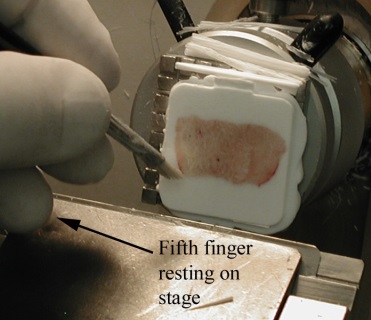 MALDI imaging tkáňových řezů
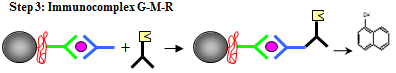 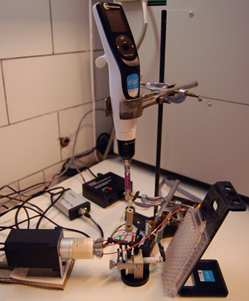 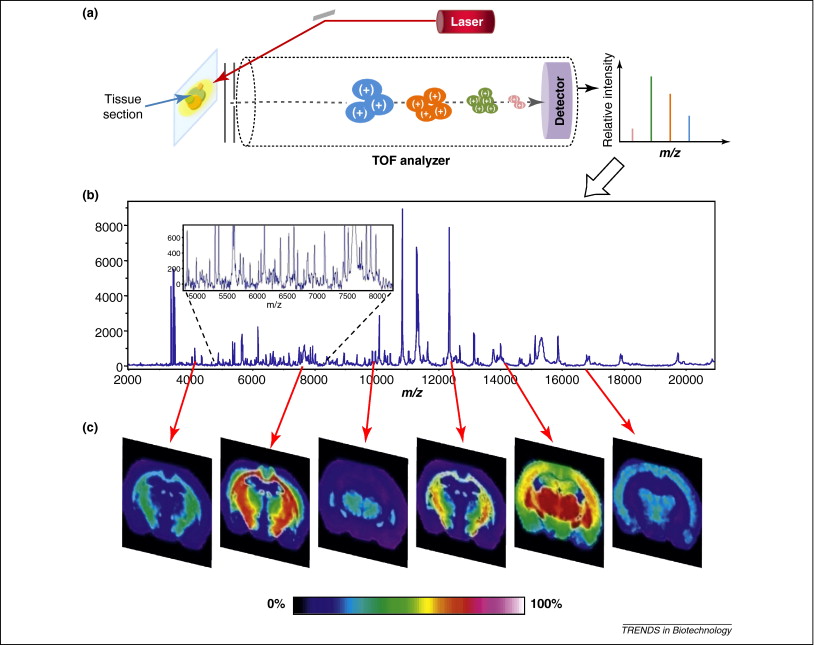 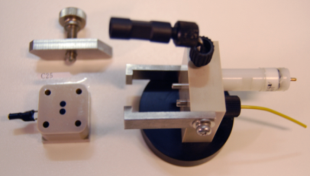 Přístrojové vybavení
(control)
PC
HPLC-ED
(antioxidanty)
3D tisk - technologie
Separace proteinů
Separace aminokyselin
HPLC-MS
(biomárkery)
MALDI MS
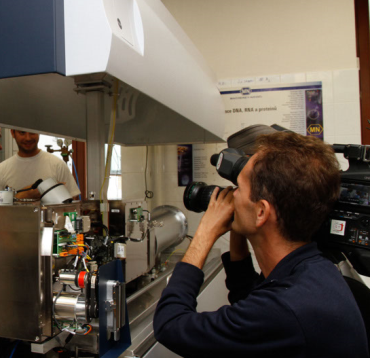 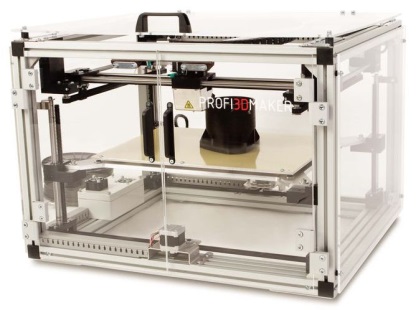 Syringe Pump
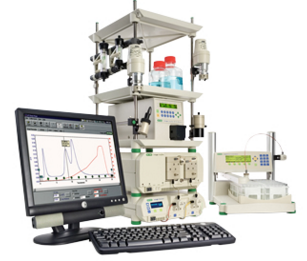 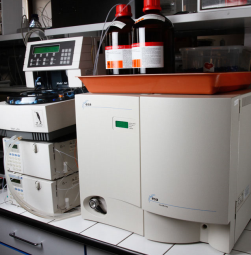 Sample/rinsing buffer inlet
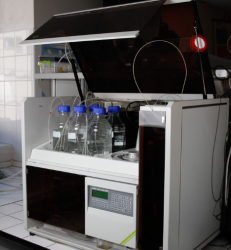 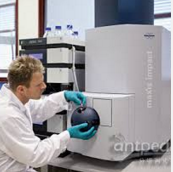 Detector
(CHI Cell)
Switching valve
waste
Laboratoř biomarkerů a průtokových technik
Témata:
Průtokové systémy s elektrochemickou detekcí pro analýzu biomolekul
Konstrkuce zařízení pro POCT využívající magnetickou separaci
Studium isoforem metallothioneinu ve vzorcích nádorové tkáně pomocí hmotnostní spektrometrie
strana 14
Laboratoř metabolomiky a epigenetiky rostlin  
Ing. Dalibor Húska, Ph.D.
(dalihus@gmail.com)
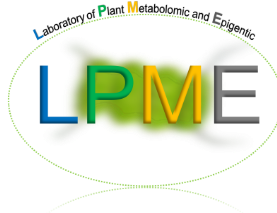 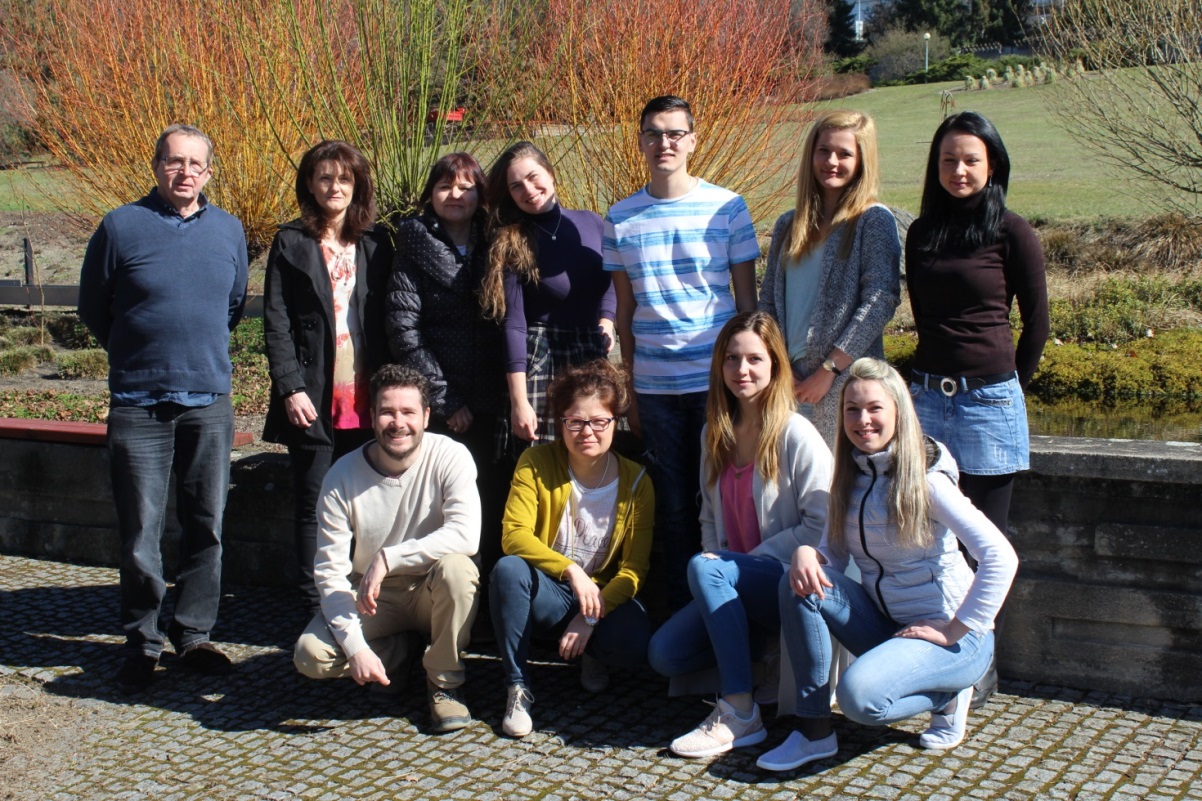 strana 15
Laboratoř metabolomiky a epigenetiky rostlin
Laboratoř rostlinné metabolomiky a epigenetiky
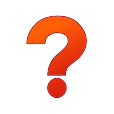 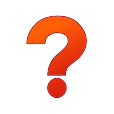 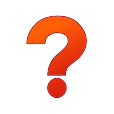 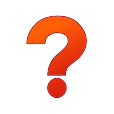 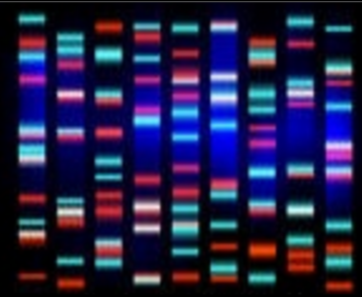 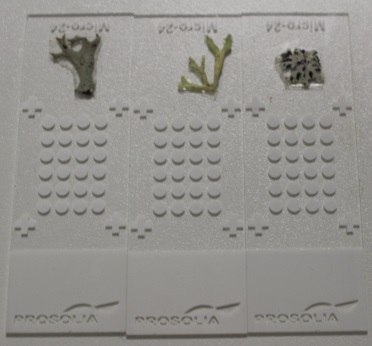 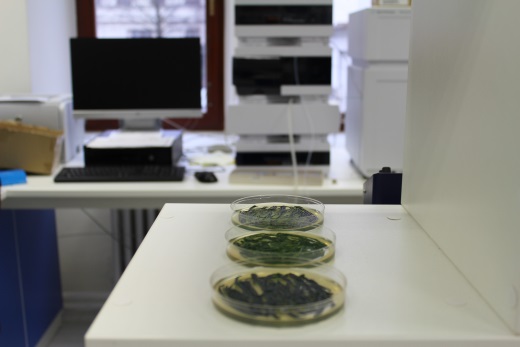 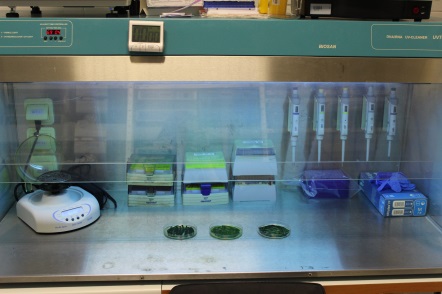 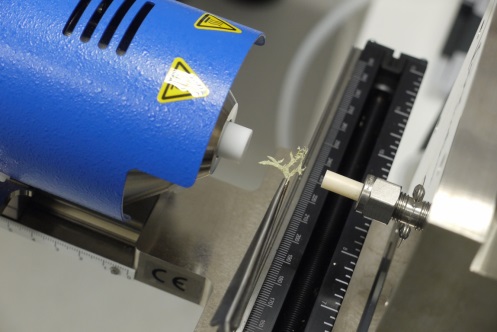 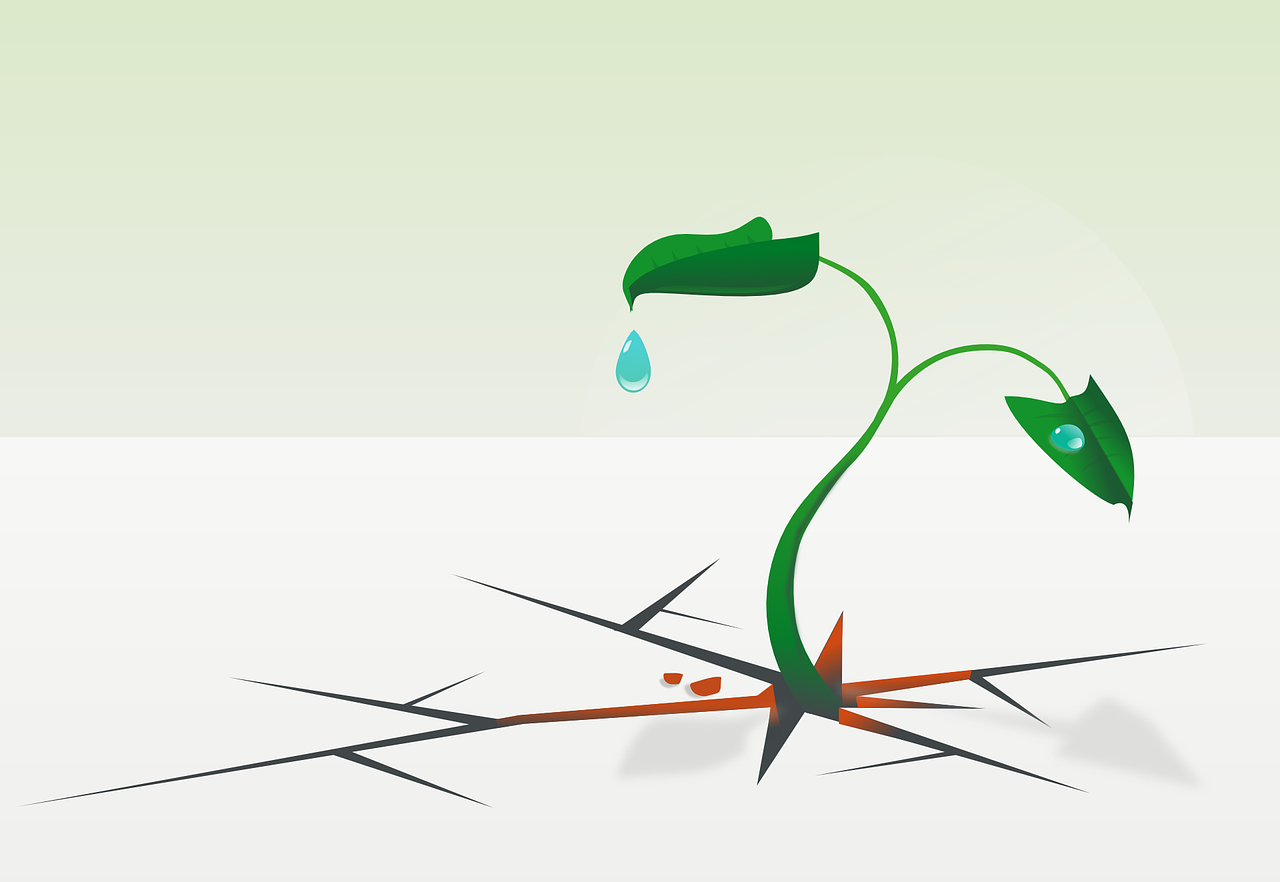 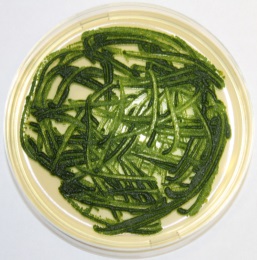 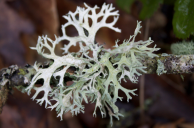 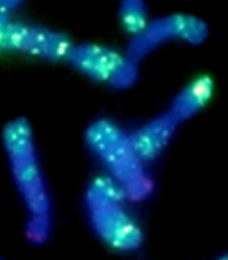 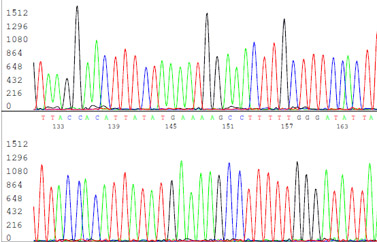 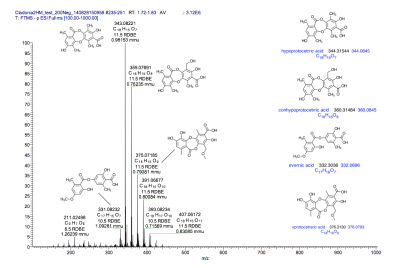 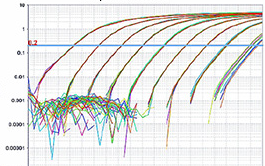 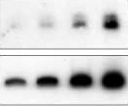 200 000 -  známých/neznámých metabolitů
budoucnost ve výživě, medicíně a energetice
těžké kovy
Sekundární metabolity
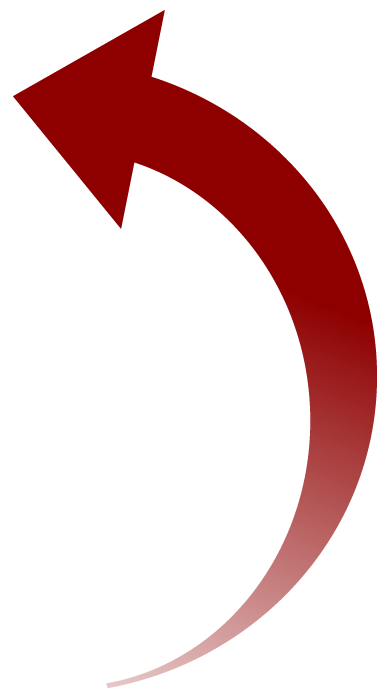 nanočástice
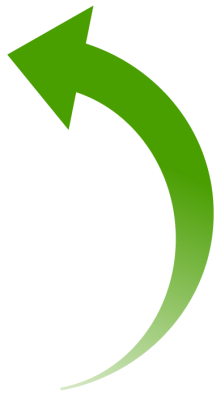 salinita
Metabolomika
patogeny
sucho
Epigenetika
zásadní význam  ve studiu růstu, vývoji a interakci s prostředím
Non-coding RNA - Crispr/Cas9
Laboratoř metabolomiky a epigenetiky rostlin
Téma:
Studium miRNA u jednobuněčných řas
Role miRNA v biosyntéze sekundárních metabolitů.
Crispr/Cas9 v metabolomice unicelulárních řas
Methylom jednobuněčných řas.
Role fenylalanin amoniak lyázy při stresových reakcích rostlin.
Vliv nanočástic na metabolom a transkriptom jednobuněčných řas
Vliv nanočástic na metabolom a transkriptom vyšších rostlin
Biofertilizační účinky nanočástic
strana 17
Základní informace              o studiu
strana 18
Ústav chemie a biochemie – co nabízíme
Podpora studentů doktorských studijních programů
atraktivní vědecká témata
přístup k nejmodernějšímu vybavení, možnosti jeho využívání
práce v mladém kolektivu
participace na tvorbě vědeckých publikací
aktivní účast na národních i mezinárodních konferencích
podpora publikační, výzkumné i projektové činnosti
možnost zapojení v národních i mezinárodních projektech
Ústav chemie a biochemie – co požadujeme
Ústav chemie a biochemie –  Co požadujeme
proaktivní přístup
časová adaptabilita
schopnost učit se novým věcem a postupům
schopnost práce v mezinárodním vědeckém kolektivu
Děkujeme za pozornost
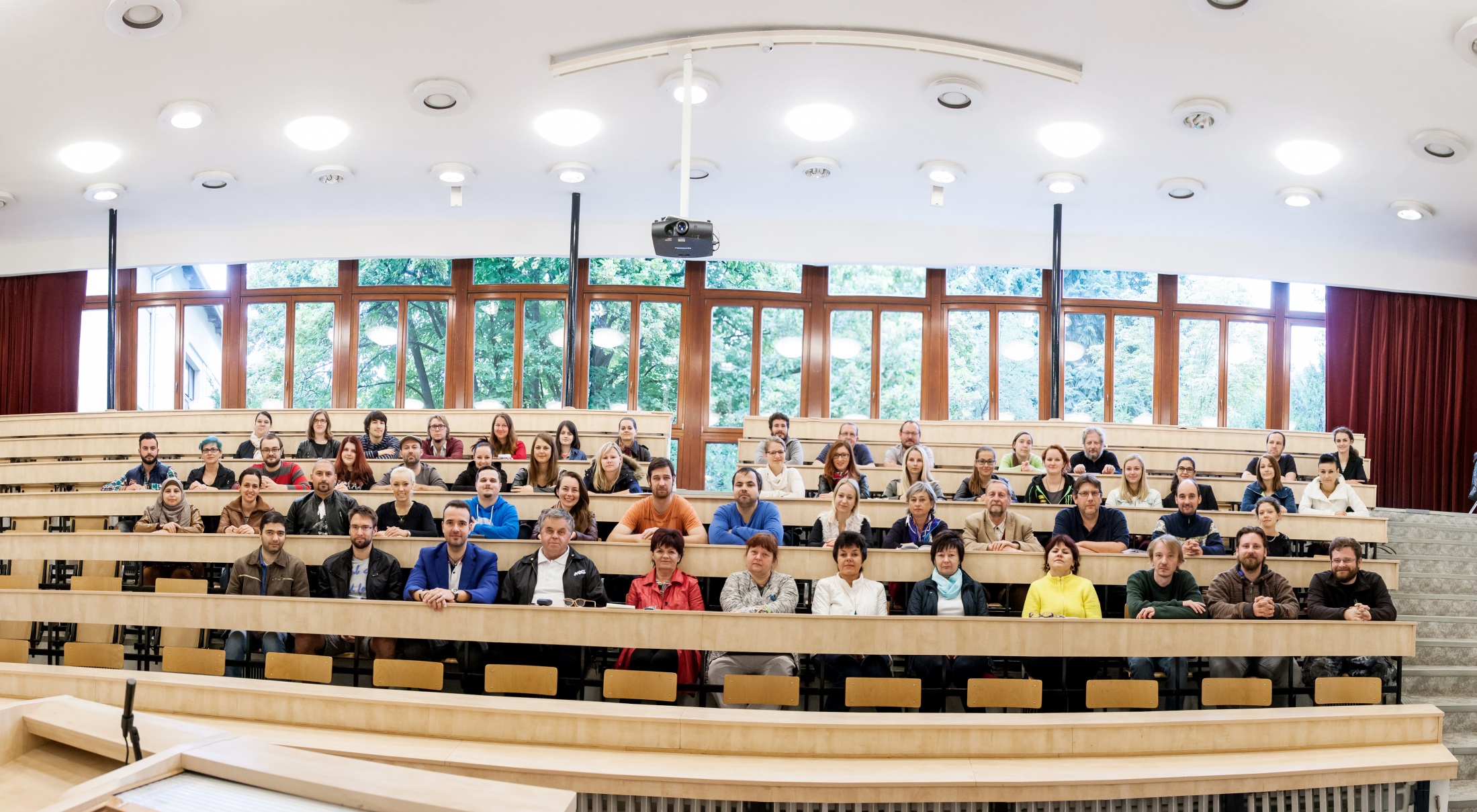 strana 21